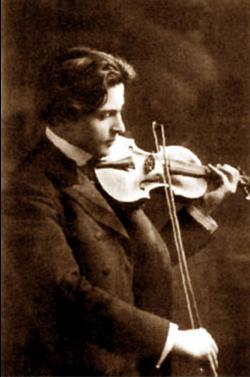 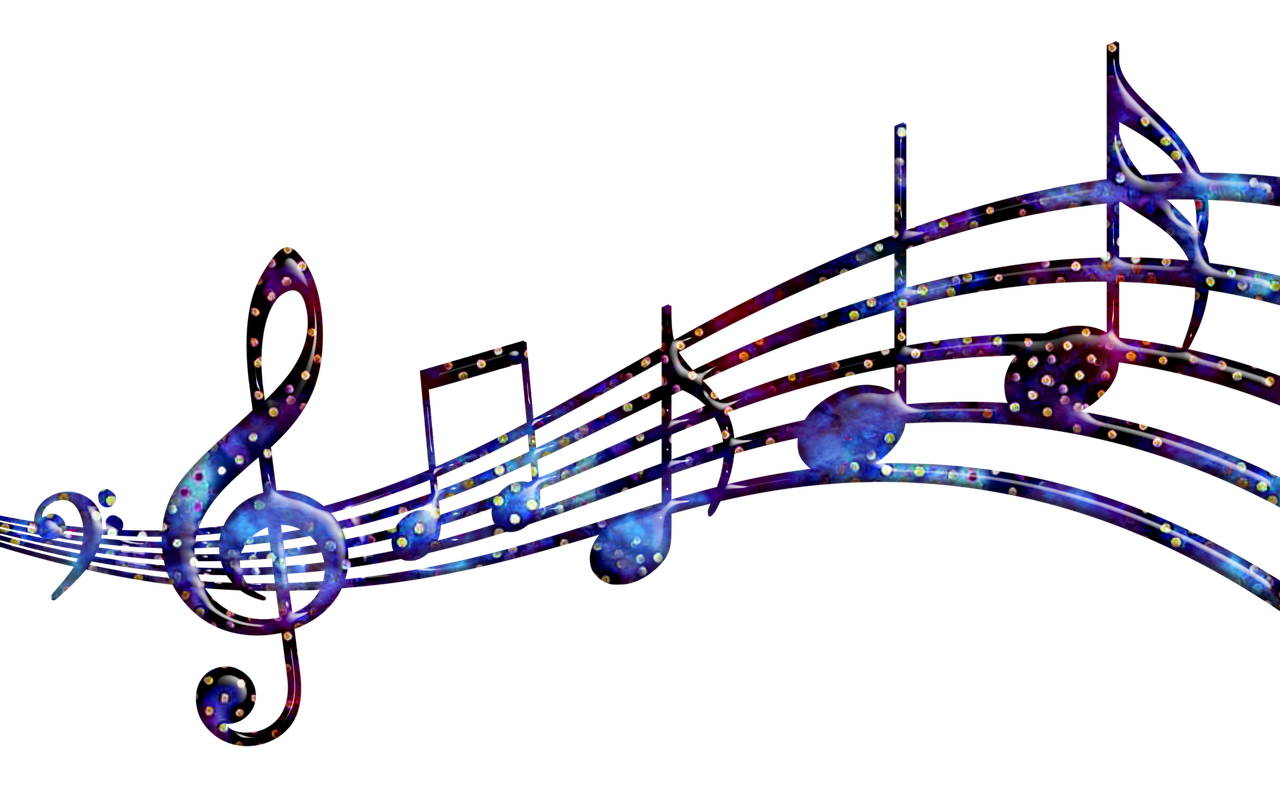 Această fotografie de Autor necunoscut este licențiat sub CC BY-NC-ND.
Ora de muzică
Motto: Muzica pornește de la inima și se adresează inimilor. (George Enescu)
MOMENTUL ORGANIZATORIC
(ordine și disciplină)
Să pornim în călătoria noastră muzicală!
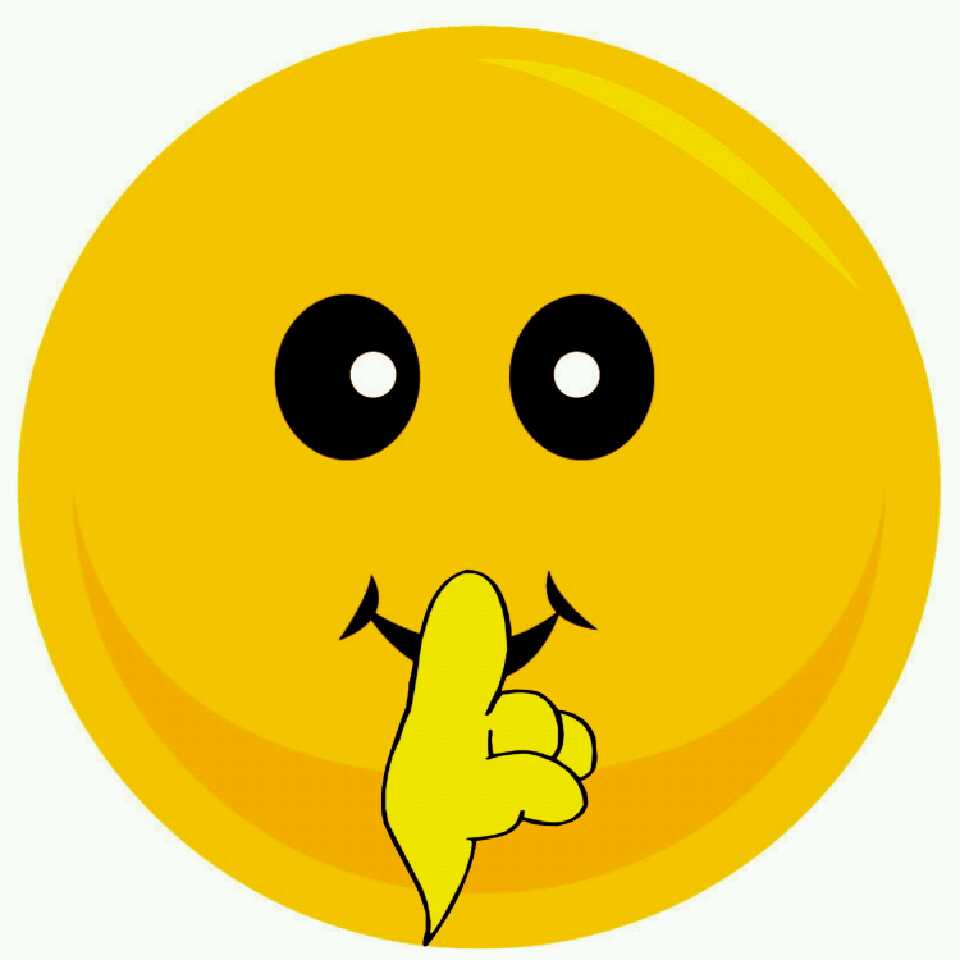 O cutie mare
Stă pe trei picioare
Apăsând pe clapeScoate sunete vibrante.
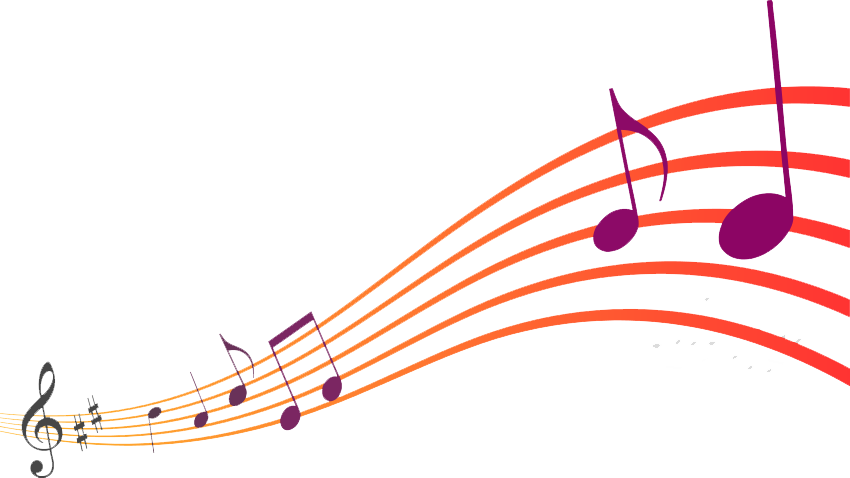 CAPTAREA ATENȚIEI
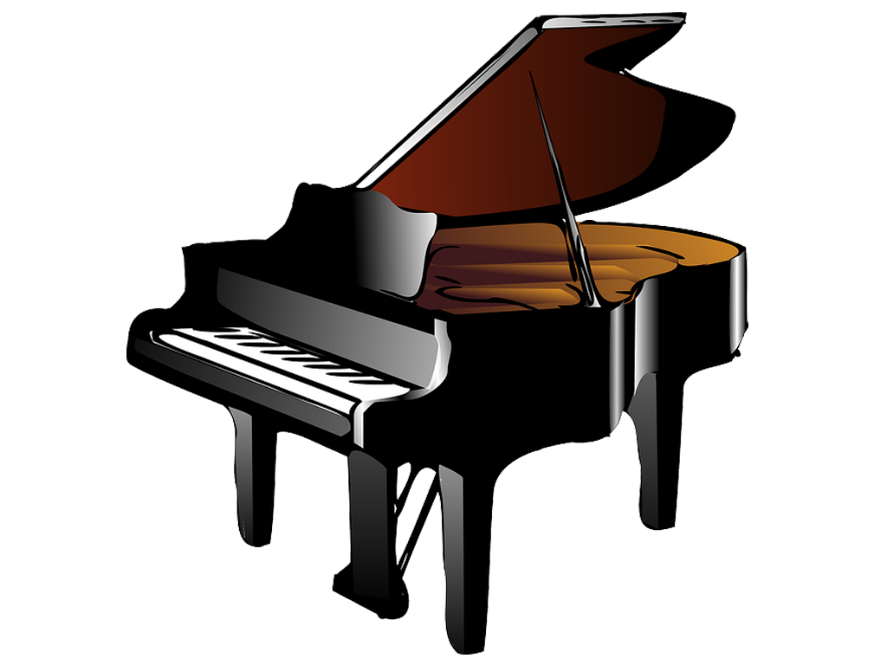 Această fotografie de Autor necunoscut este licențiată în condițiile CC BY-NC
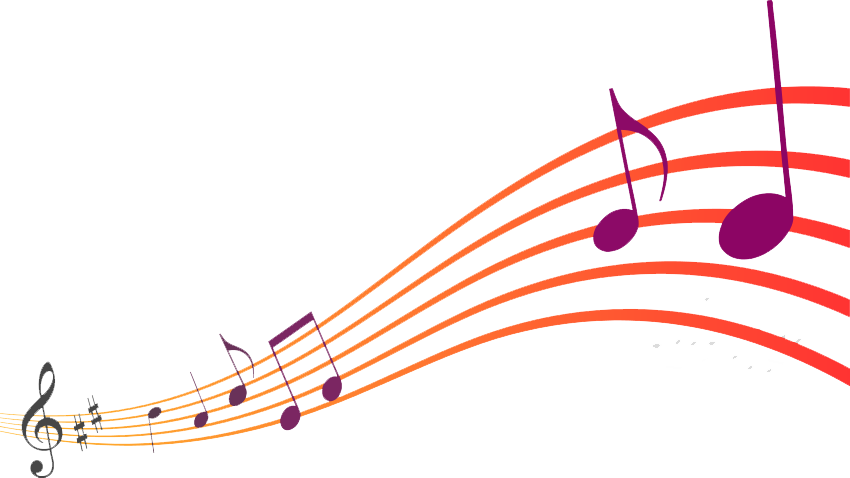 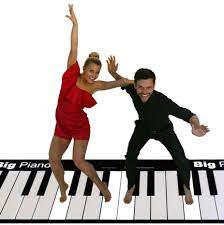 CAPTAREA ATENȚIEI
https://www.youtube.com/watch?v=NAUPLjeBNTg
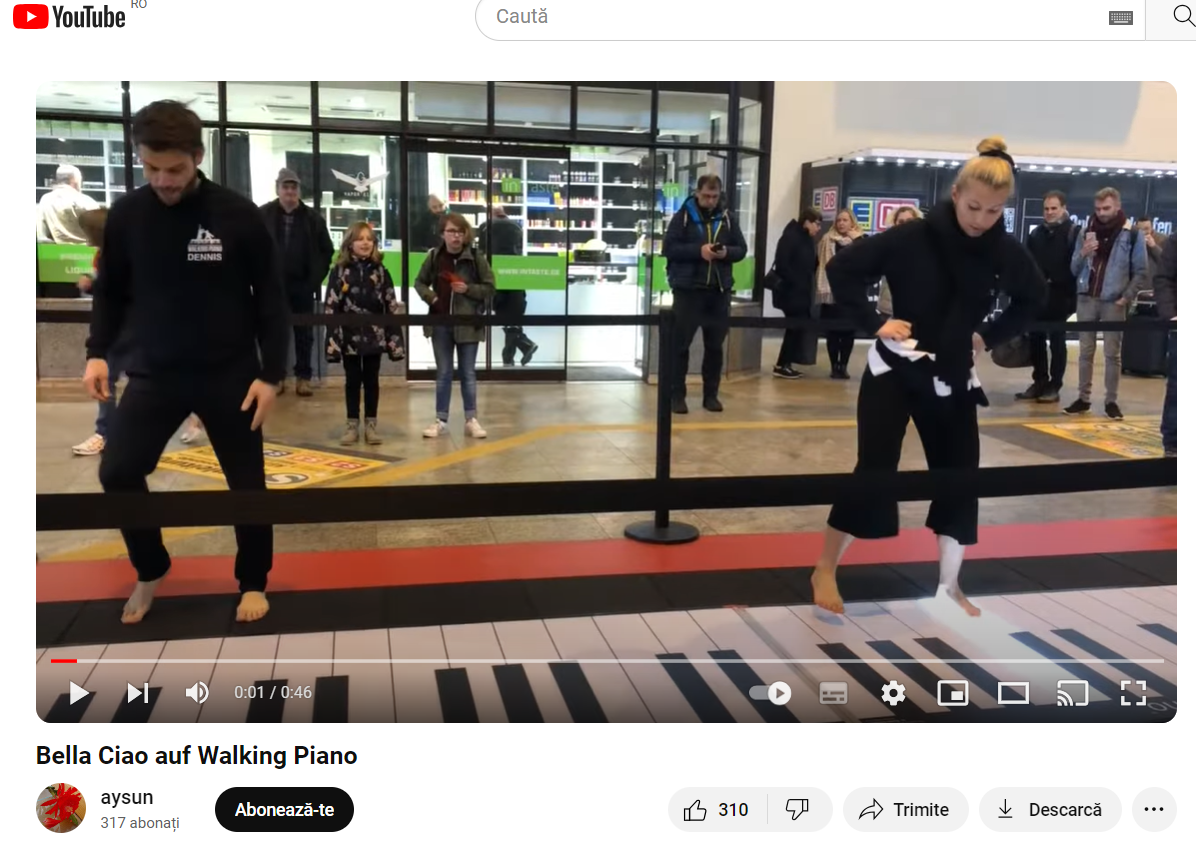 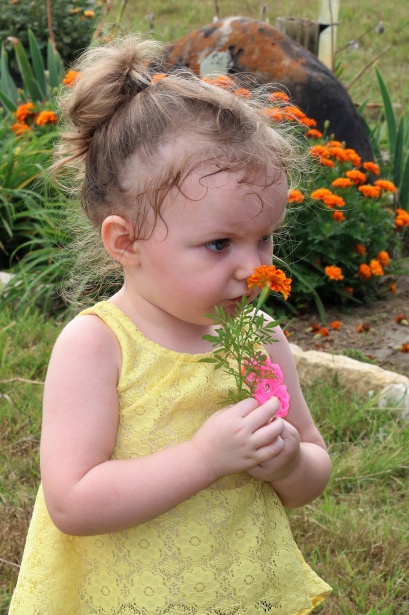 PREGĂTIREA AFECTIVĂ ȘI VOCALĂ
EXERCIȚII DE RESPIRAȚIE
Astăzi la plimbare
Mirosim o floare!
Floarea cea aleasă
S-o aduci acasă!

2. Suflăm în ceaiul fierbinte

3. Suflăm în lumânări
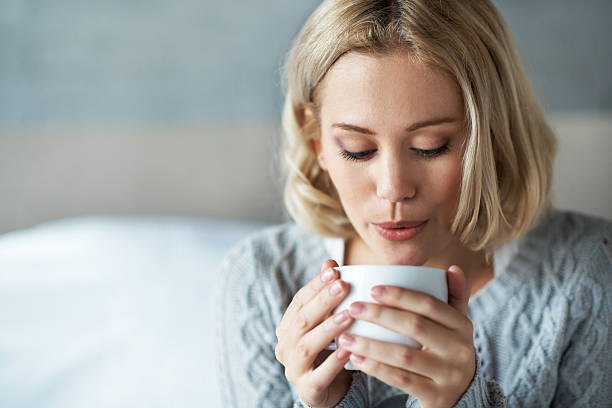 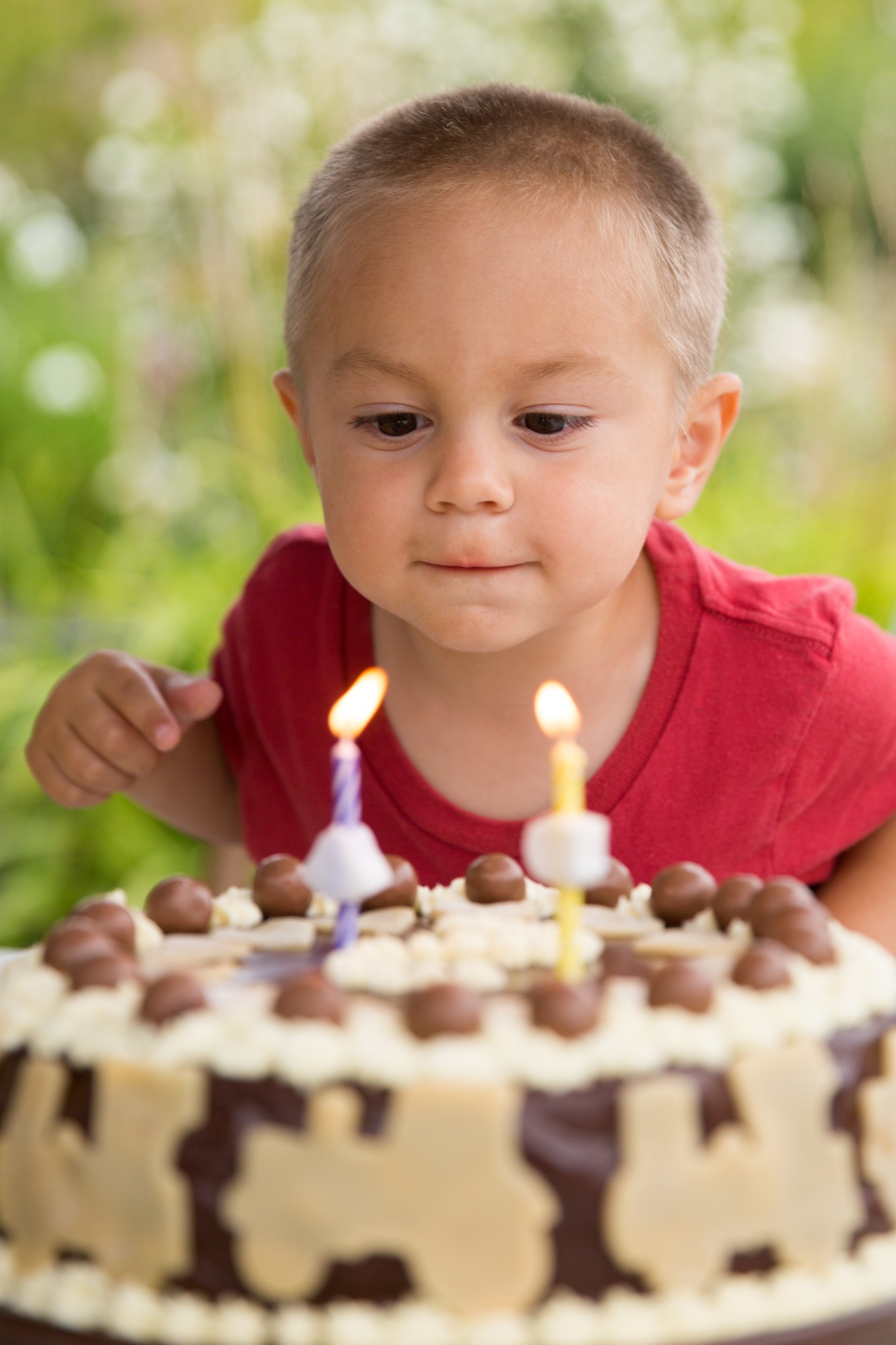 EXERCIȚII DE ÎNCĂLZIRE A VOCIIhttps://www.youtube.com/watch?v=7X05QgDtBHs
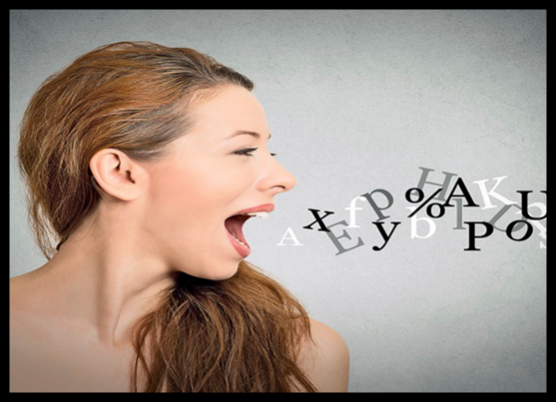 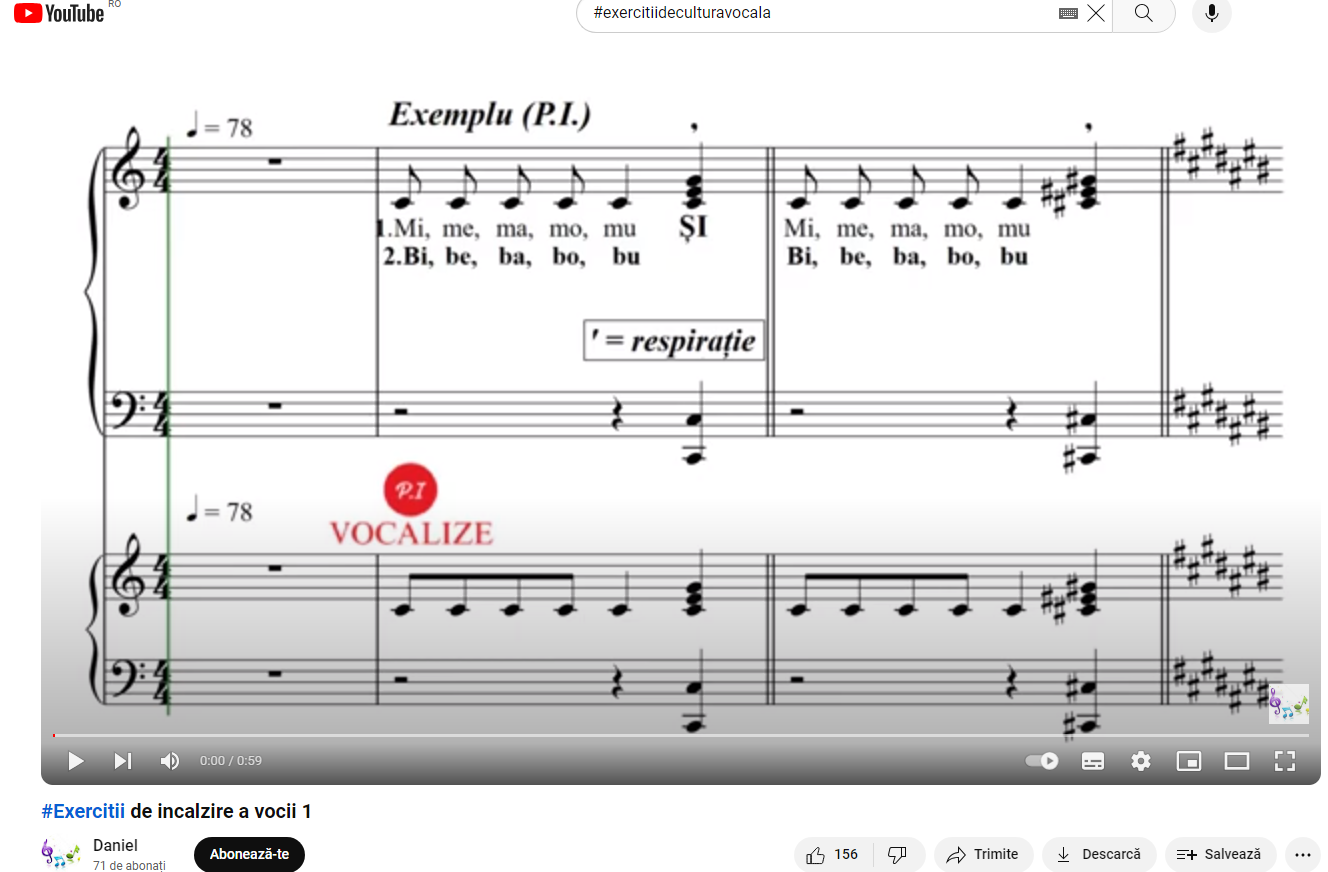 Joc muzical
Vulpea și rața
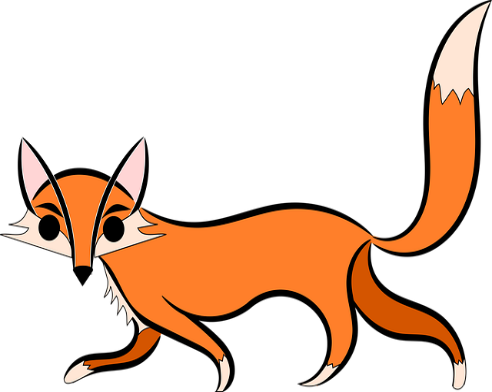 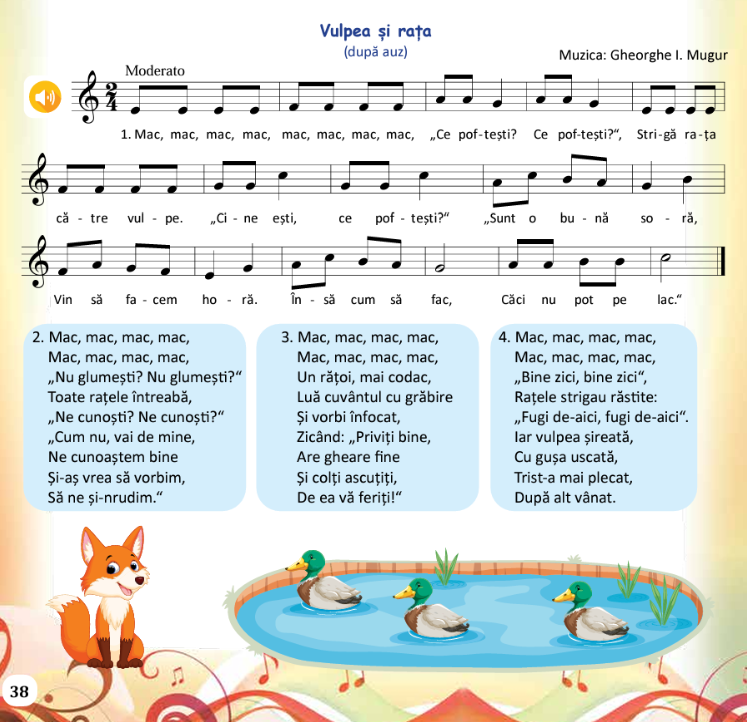 REACTUALIZAREA CUNOȘTINȚELORANUNȚAREA TEMEI
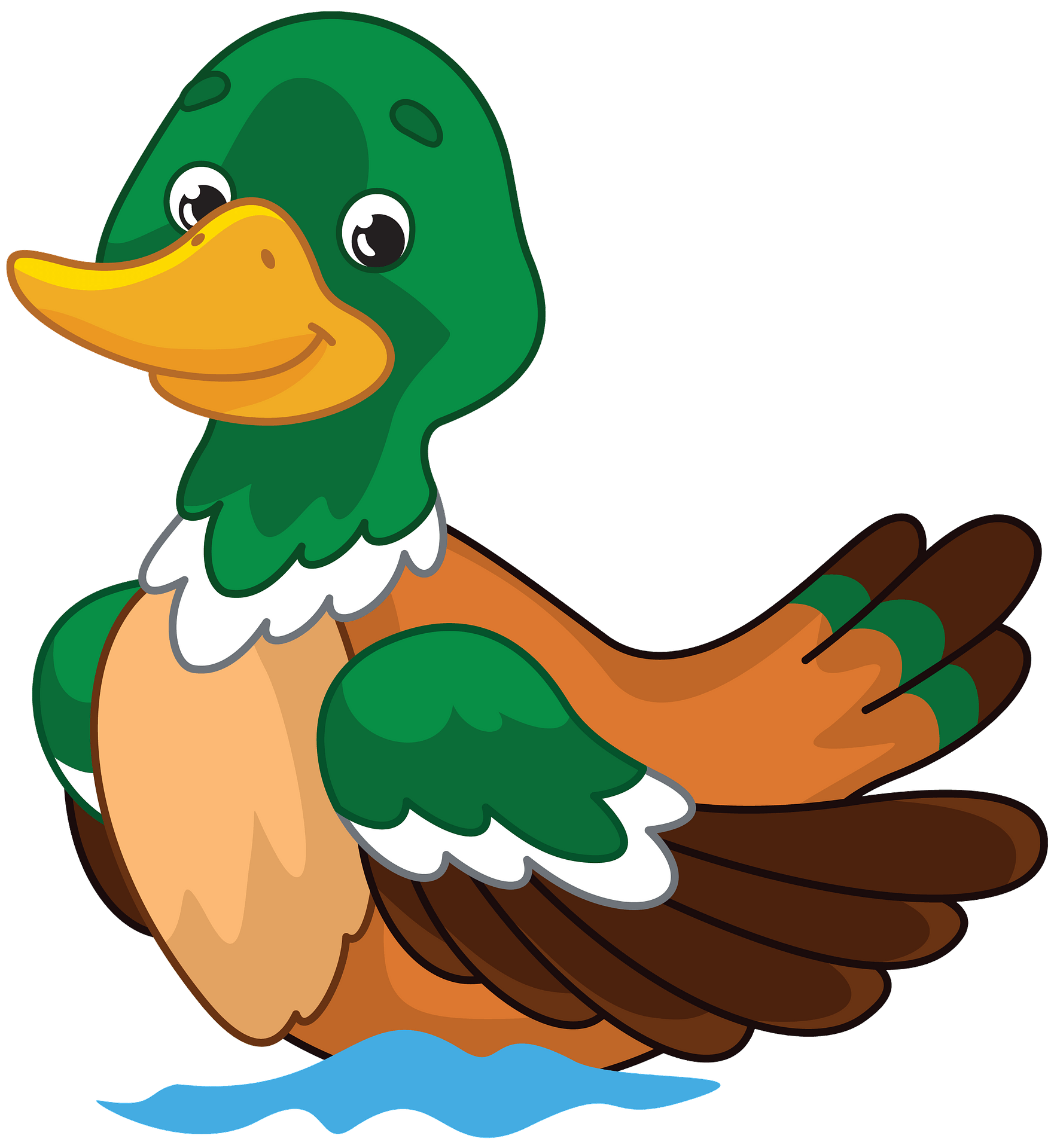 Manualul de Muzică și mișcare
Editura Aramis, pag. 38
Această fotografie de Autor necunoscut este licențiată în condițiile CC BY-NC
Scara muzicală
Mi
Sol
REACTUALIZAREA CUNOȘTINȚELORANUNȚAREA TEMEI
Ce știți despre portativ?
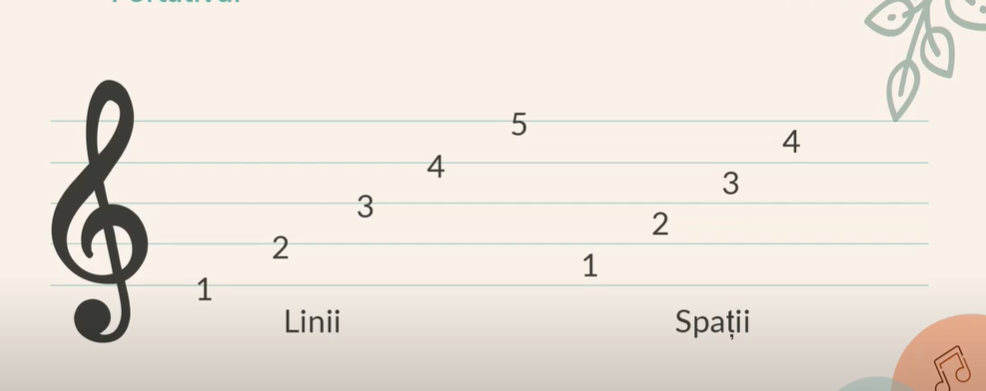 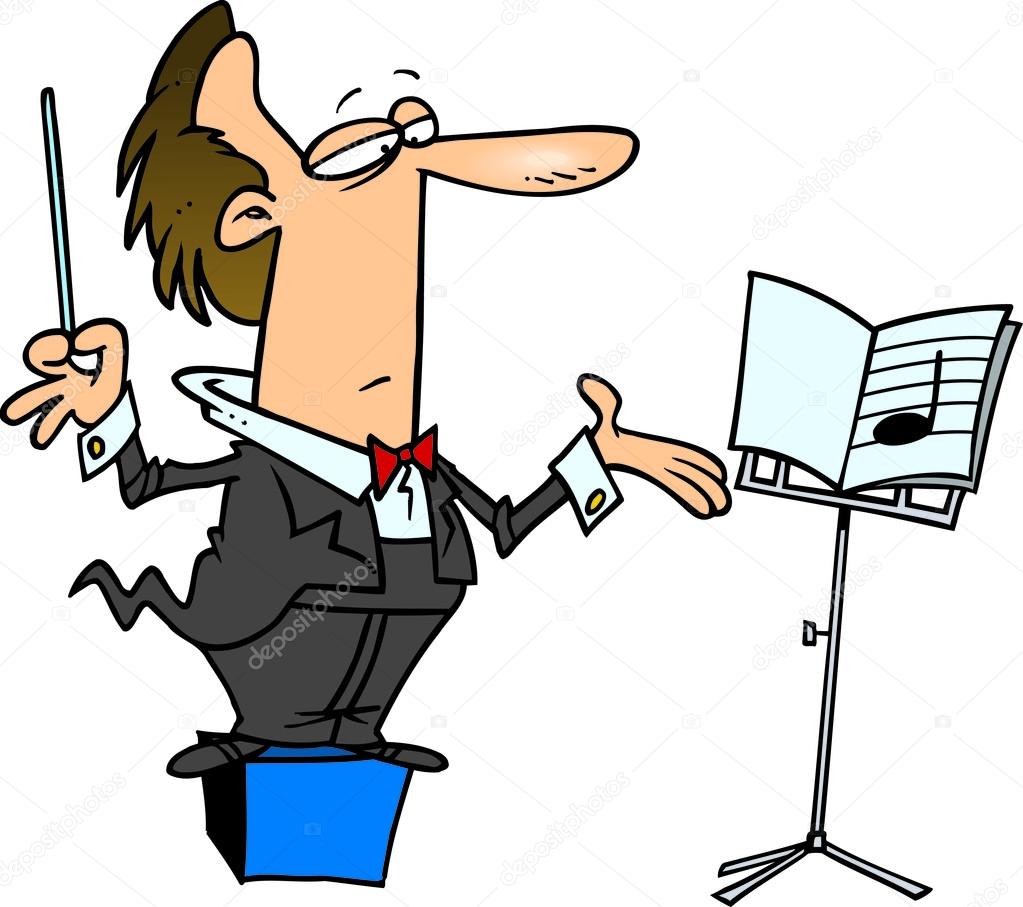 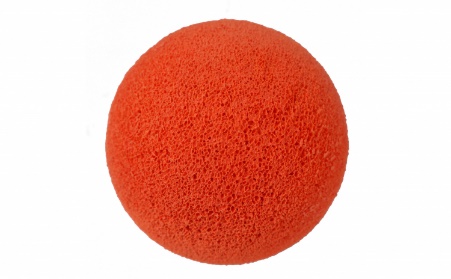 Joc cu mingea: 
Prinde sunetul!
Portativul
Recunoaște sunetul!
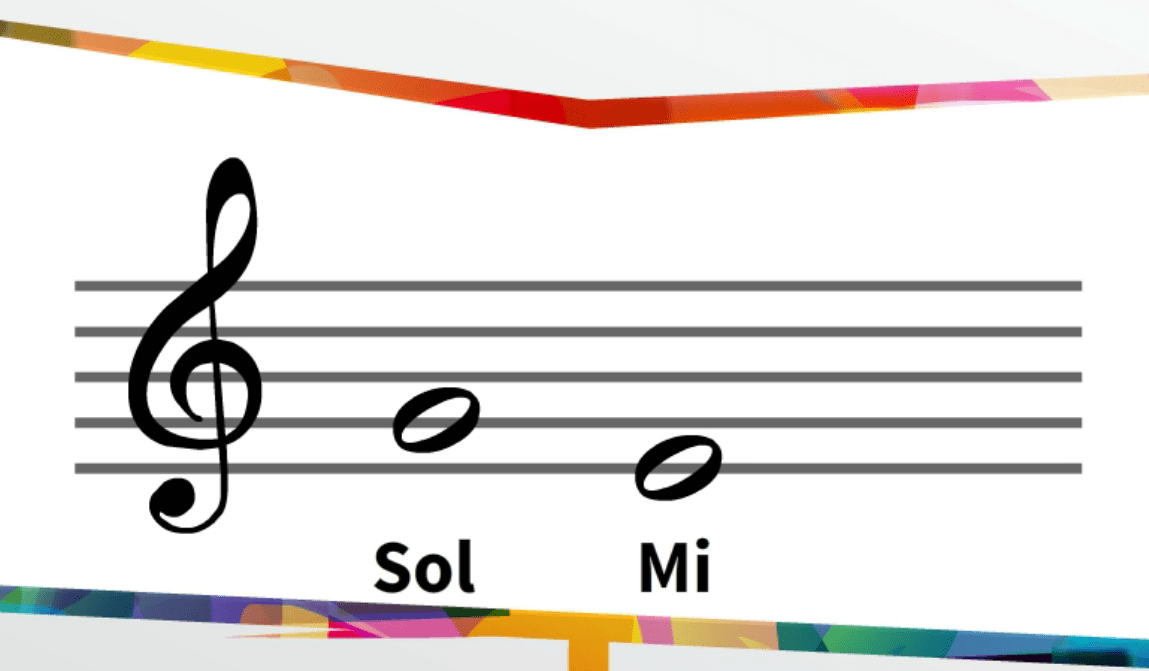 STUDIEREA NOILOR ELEMENTE MUZICALE
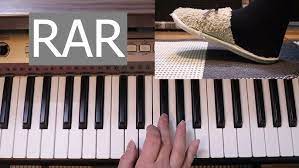 Sunetul și nota LA
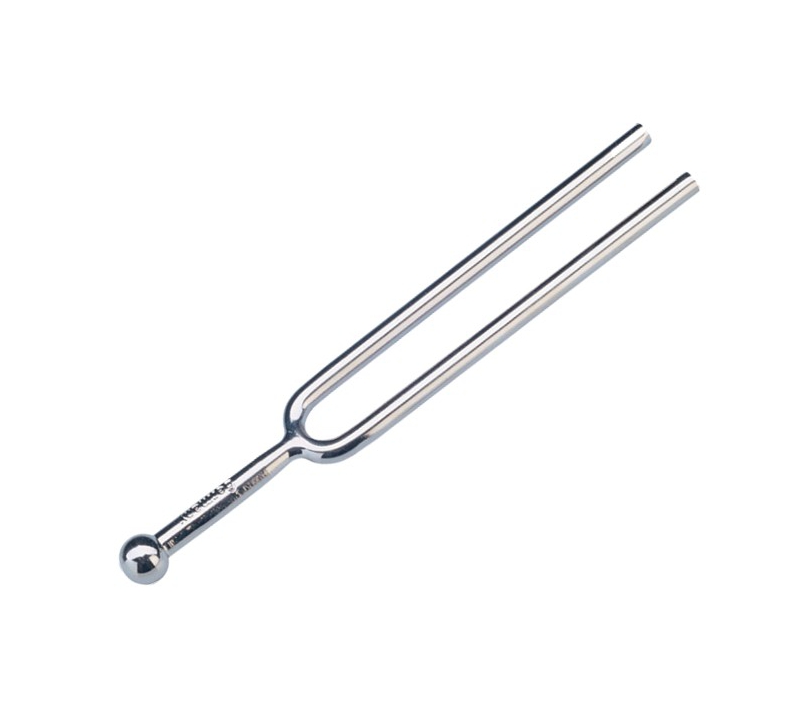 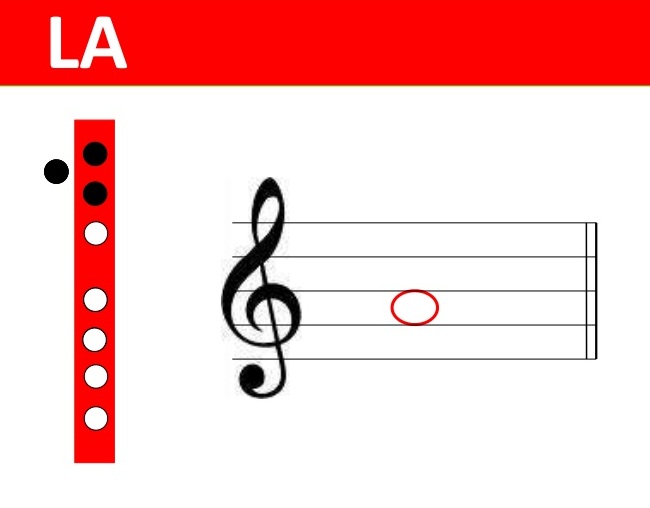 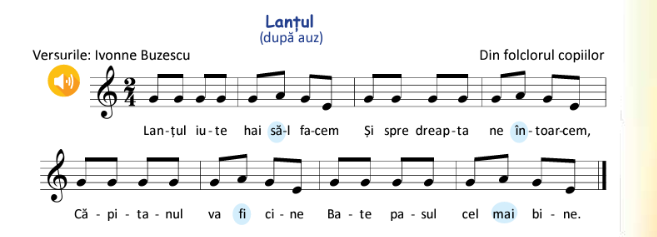 Manualul de Muzică și mișcare
Editura Aramis, pag. 45
Scara muzicală
Mi
LA
Sol
CONSOLIDAREA CUNOȘTINȚELOR
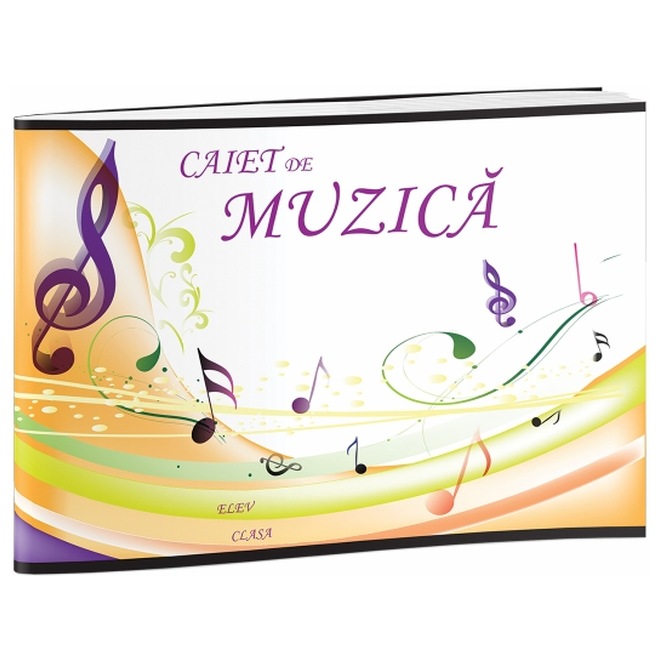 ECHIPE MUZICALE
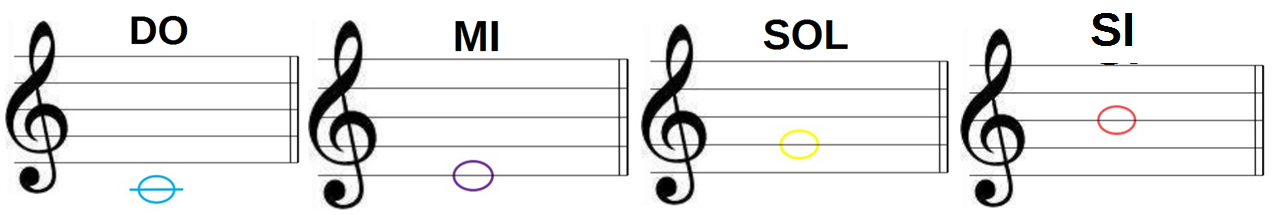 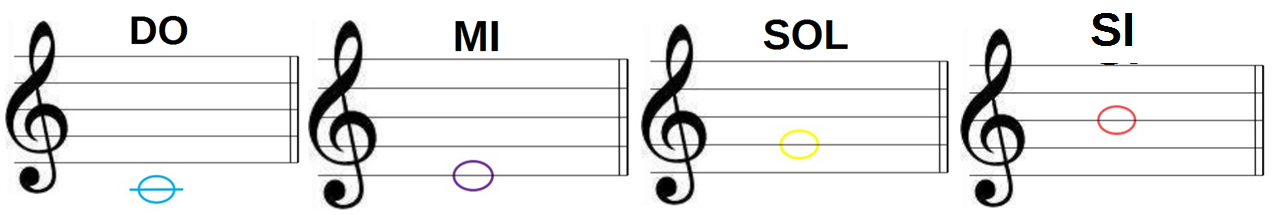 ASIGURAREA TRANSFERULUI
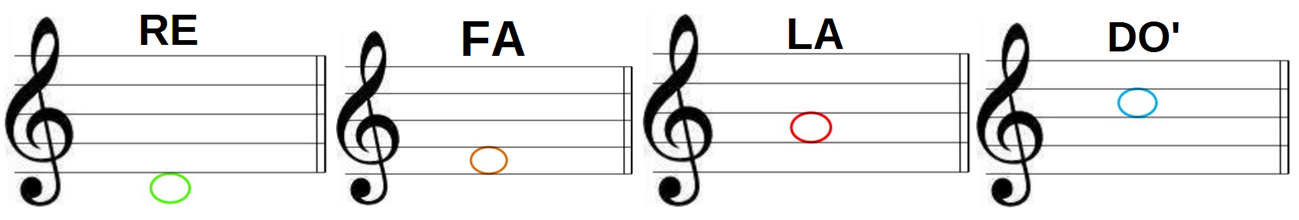 Se formează 3 echipe.
Timp de 5 minute fiecare echipă va scrie cât mai multe cuvinte care să conțină sunetul ”echipei”.